ARTCademy
“Academia de arte şi Meşteşuguri”
ART-Startup set de instrumente

 VIABILITATE COMERCIALĂ ŞI FINANCIARĂ
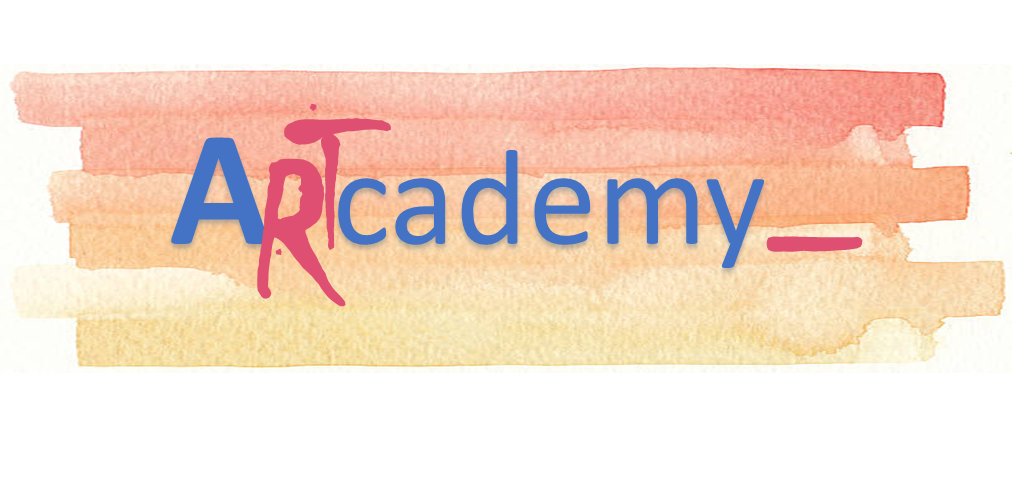 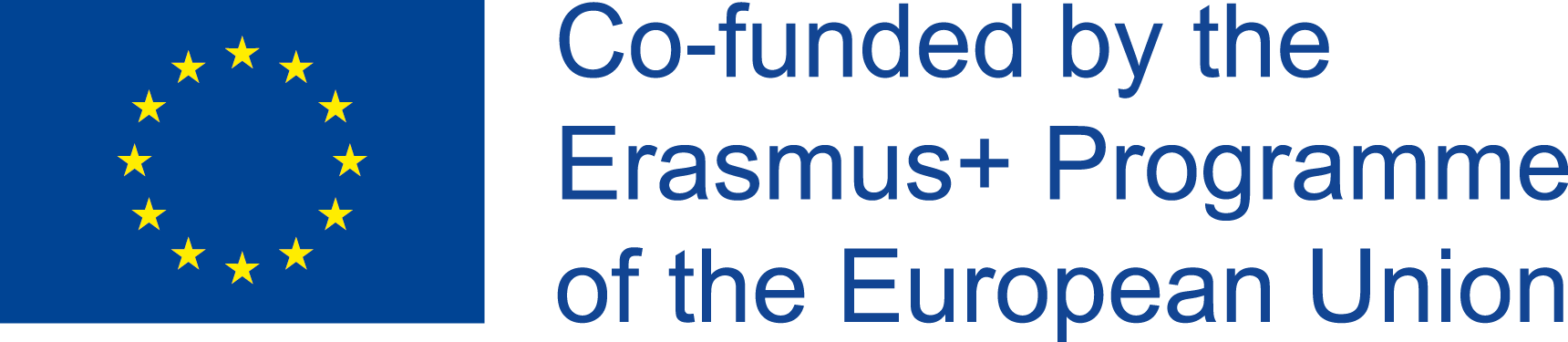 Modulul 1. VIABILITATE COMERCIALĂ ŞI FINANCIARĂ
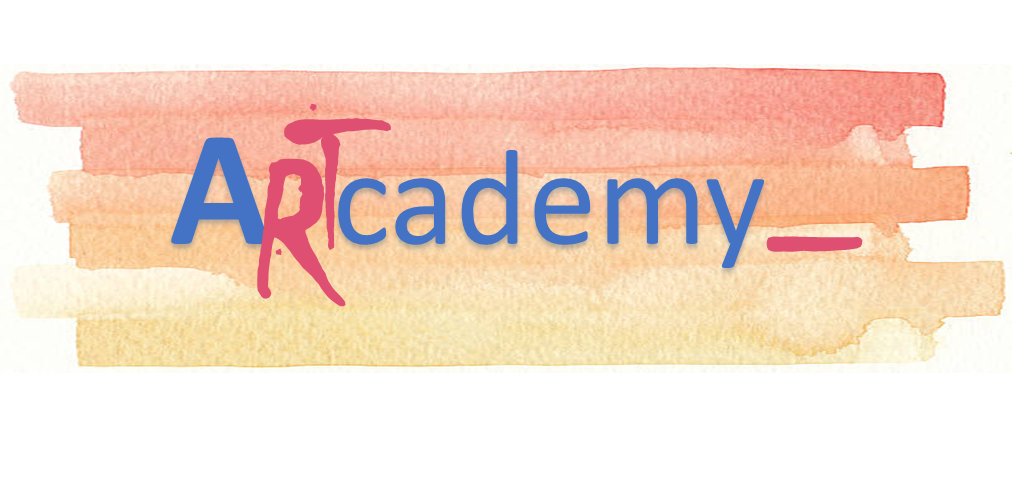 This Project has been funded with support from the European Commission. This publication reflects the views only of the author, and the Commission cannot be held responsible for any use which may be made of the information contained therein.
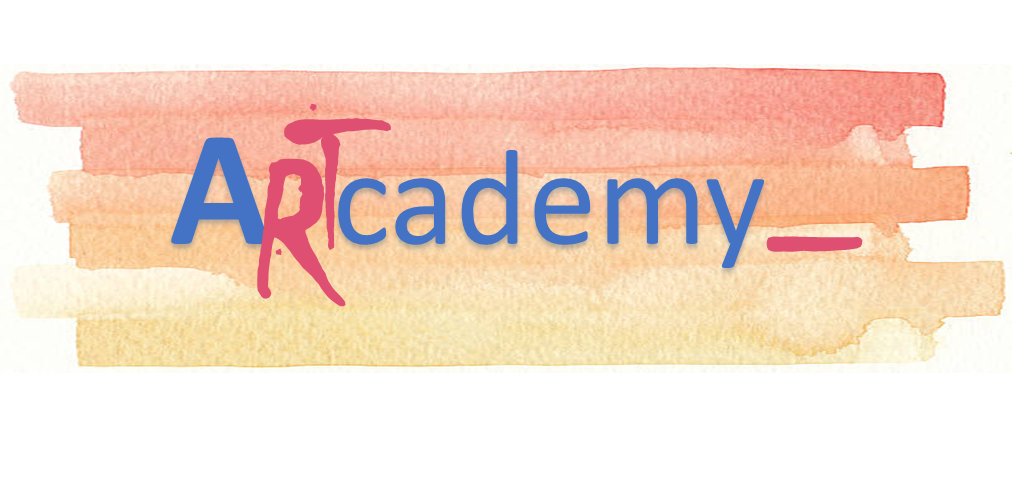 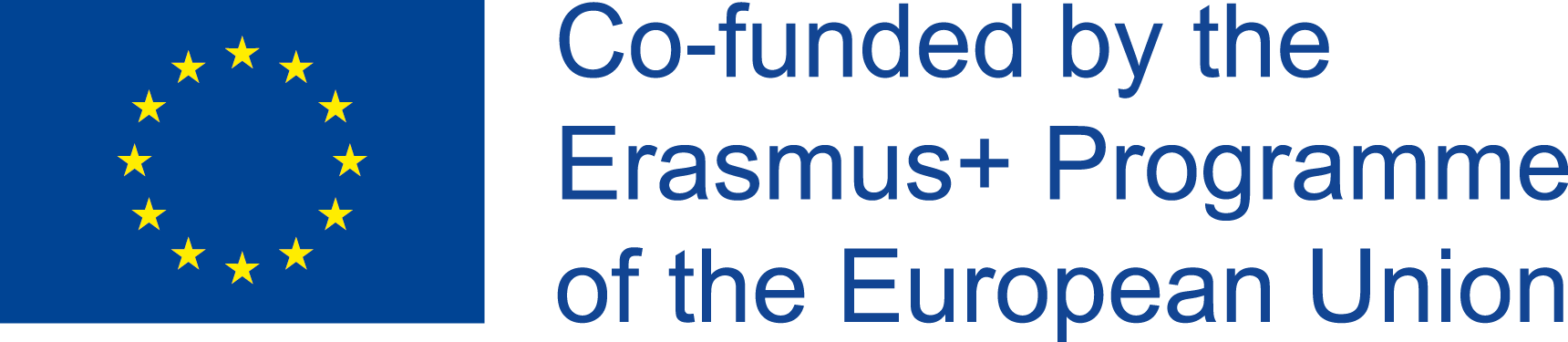 UNITATEA 1. VIABILITATE FINANCIARĂ
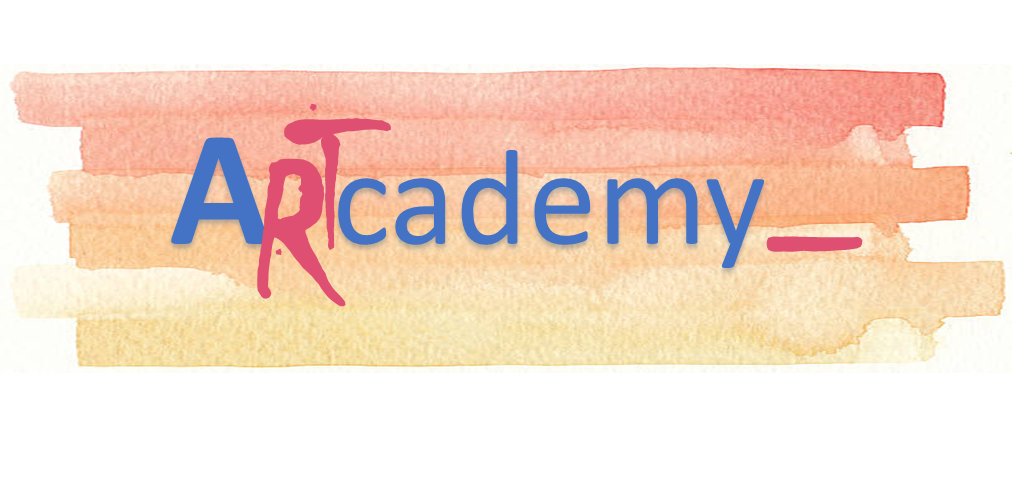 This Project has been funded with support from the European Commission. This publication reflects the views only of the author, and the Commission cannot be held responsible for any use which may be made of the information contained therein.
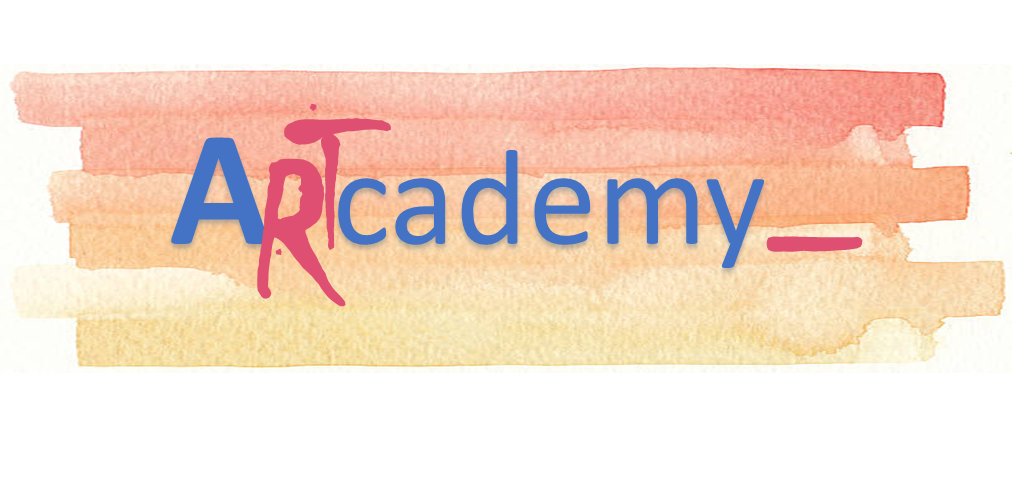 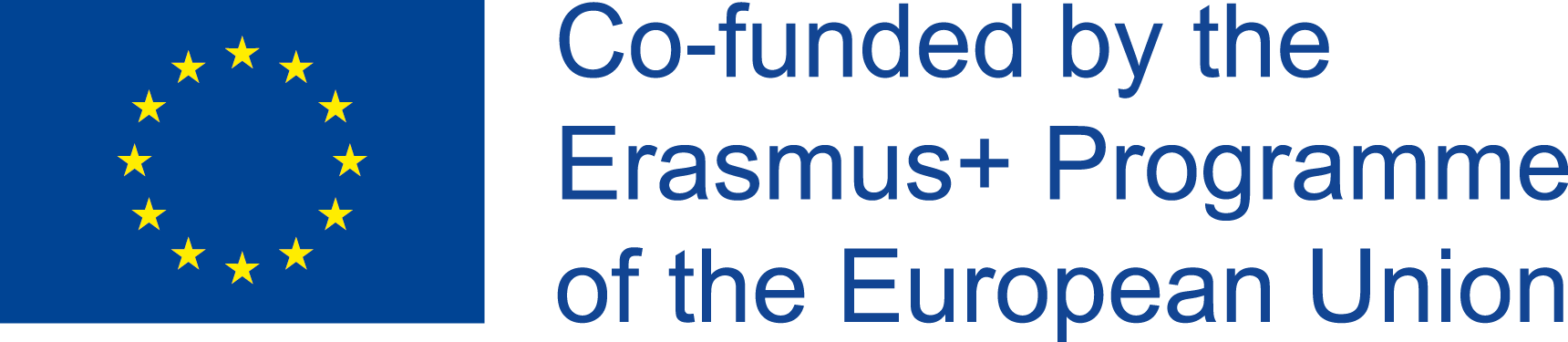 Unitatea 1. VIABILITATE FINANCIARĂ
Ce este bilanţul?
Bilanţul este o situație contabilă care reflectă situația companiei la un moment dat, este ceea ce numim „Foaie de bilanț”.Această situație este rezumată în patru grupuri mari:1- Active: ceea ce are compania în „proprietate”. Ex: spații, utilaje, licențe, bani etc.2- Drepturi: ceea ce se datorează companiei. Ex: Conturi ale clienților în așteptarea colectării.3- Obligații: datoriile companiei. Ex: împrumuturi ...4- Capitaluri proprii: Capitalul (fondurile investite în companie de către parteneri), rezervele, beneficiile încă „distribuite” ... mai puțin pierderile (dacă există), este ceea ce numim Echitate Netă.
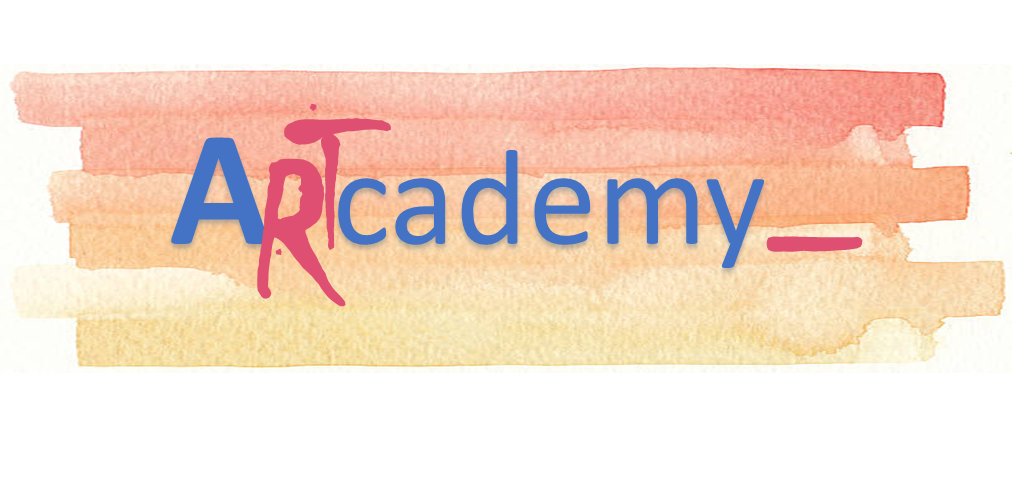 This Project has been funded with support from the European Commission. This publication reflects the views only of the author, and the Commission cannot be held responsible for any use which may be made of the information contained therein.
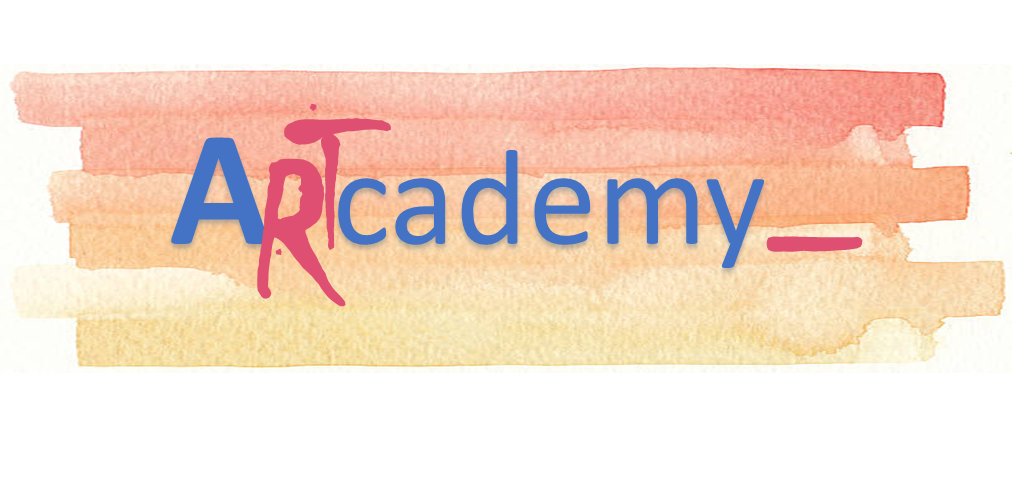 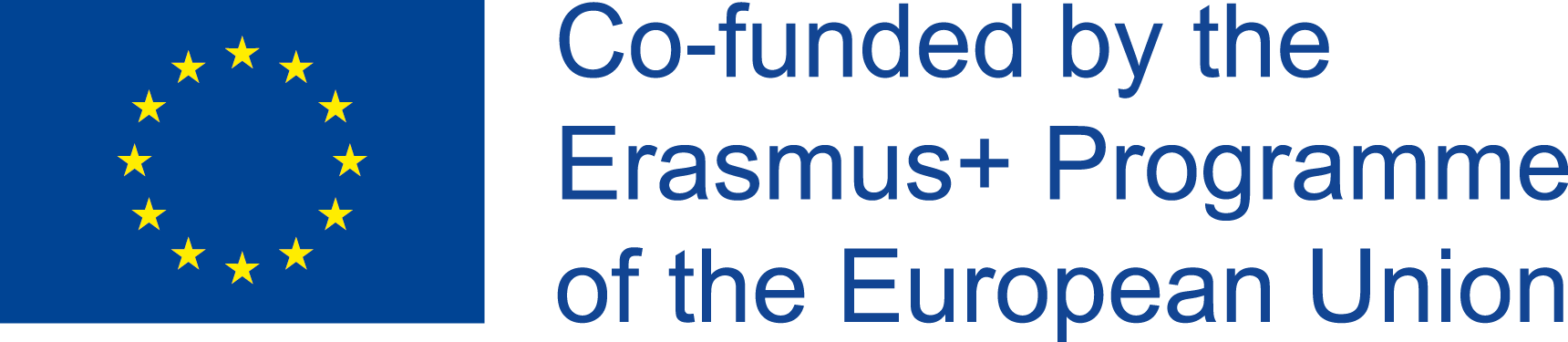 Unitatea 1. VIABILITATE FINANCIARĂ
Contul de profit şi pierderi
Este prezentat ca o listă a cheltuielilor și veniturilor preconizate pentru o anumită perioadă de timp.- Trebuie elaborată o listă exhaustivă a cheltuielilor FIXE ale afacerii, care sunt independente de volumul de activitate (chirie, parte fixă a livrărilor, taxe de asigurări sociale, salarii ...)- În continuare, sunt determinate cheltuielile VARIABILE, strâns legate de activitate (Exemplu: materiale de fabricație ale produsului, în care cantitatea va fi mai mare cu cât producția este mai mare, la companiile de servicii costul orei personalului).
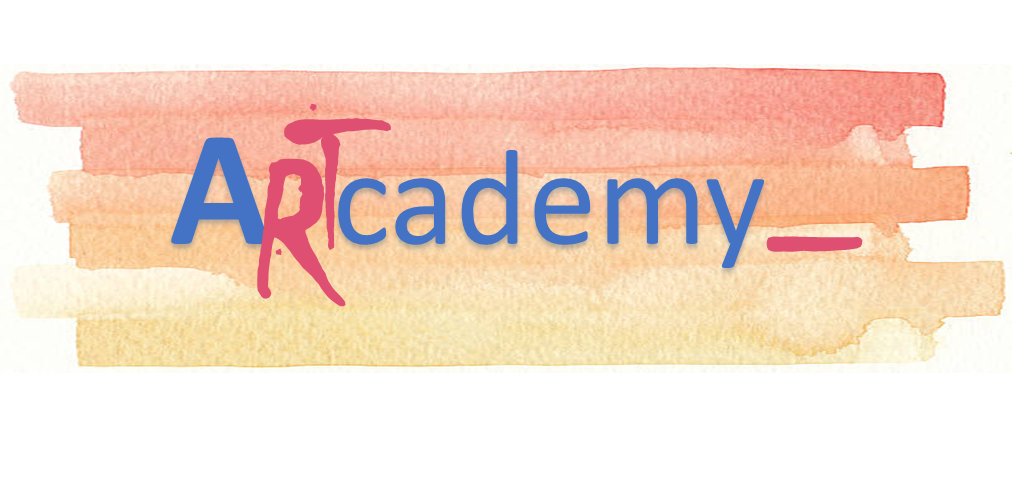 This Project has been funded with support from the European Commission. This publication reflects the views only of the author, and the Commission cannot be held responsible for any use which may be made of the information contained therein.
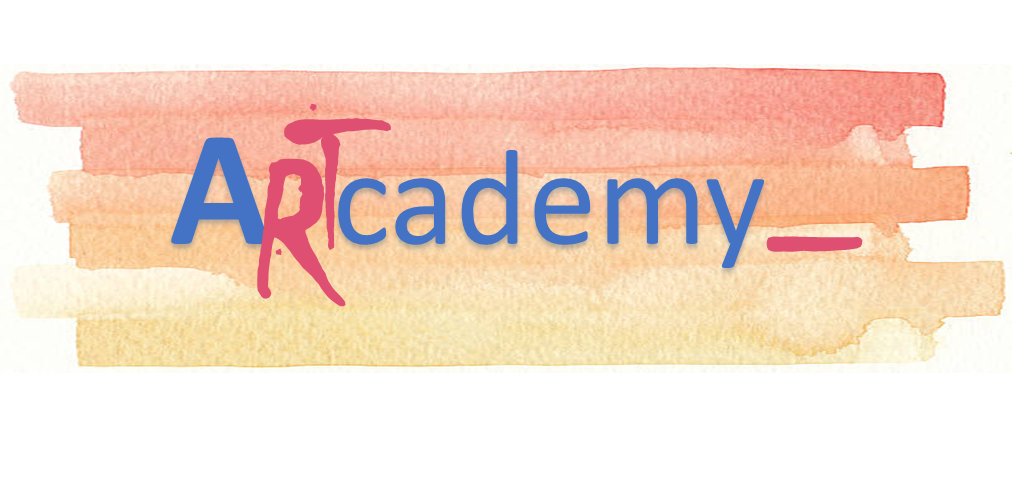 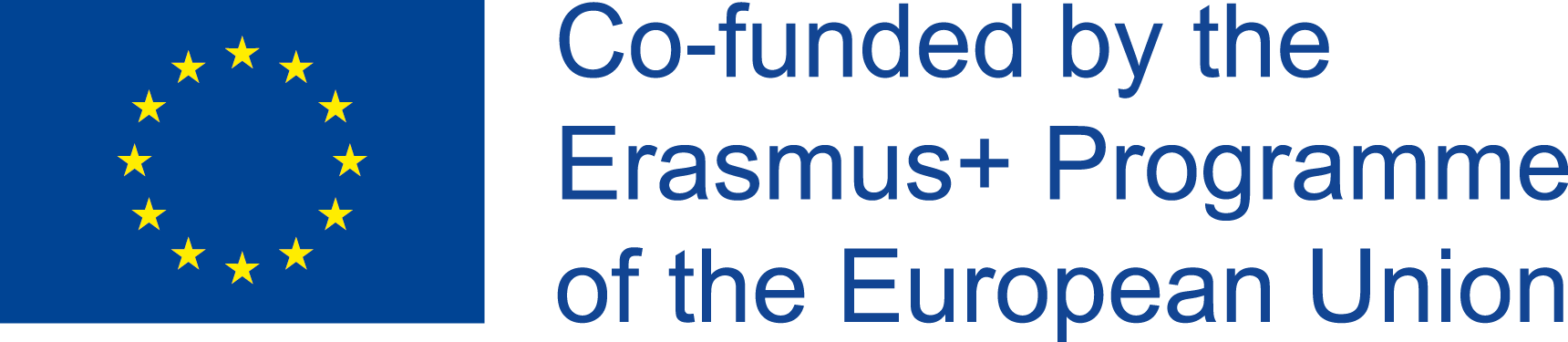 Unitatea 1. VIABILITATE FINANCIARĂ
Trezoreria
Este foarte util ca ajutor pentru a determina intrările și ieșirile de numerar și pentru a planifica lichiditatea (în câteva cazuri, deficiențele de lichiditate, din cauza prognozei insuficiente, determină eșecul pe termen scurt al unor proiecte de afaceri).Este necesar să influențați diferența dintre venit și încasare și între cheltuieli și plăți.Venitul este generat atunci când are loc vânzarea și încasarea la primirea lichidității derivate din vânzarea respectivă.Cheltuiala apare atunci când se generează obligația (cu un furnizor ...). Plata este generată în momentul încasării numerarului.Perioadele de colectare trebuie ajustate cu plățile către furnizori pentru a evita nepotriviri ale Trezoreriei.
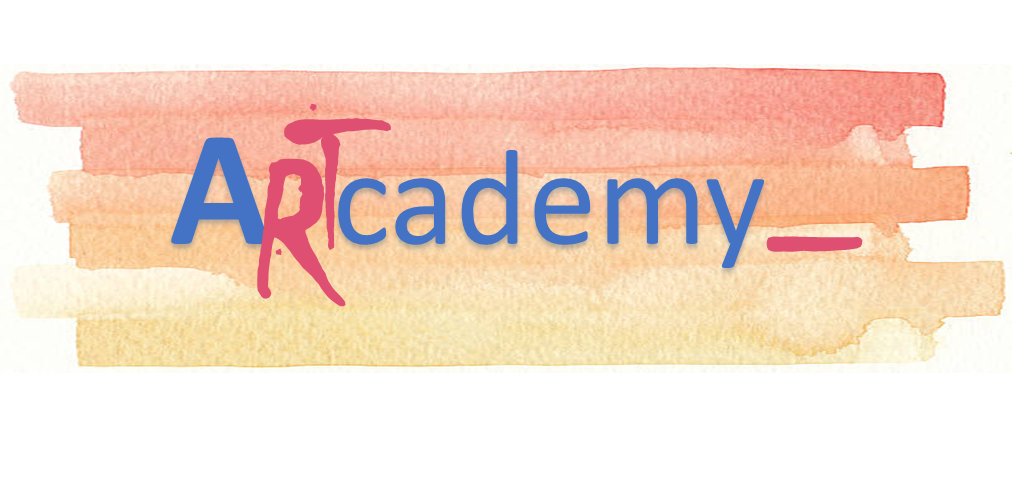 This Project has been funded with support from the European Commission. This publication reflects the views only of the author, and the Commission cannot be held responsible for any use which may be made of the information contained therein.
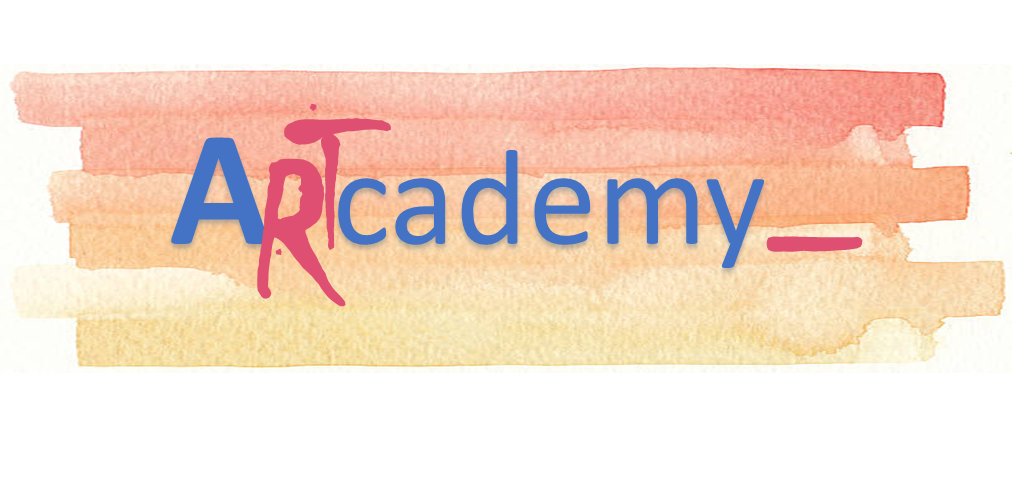 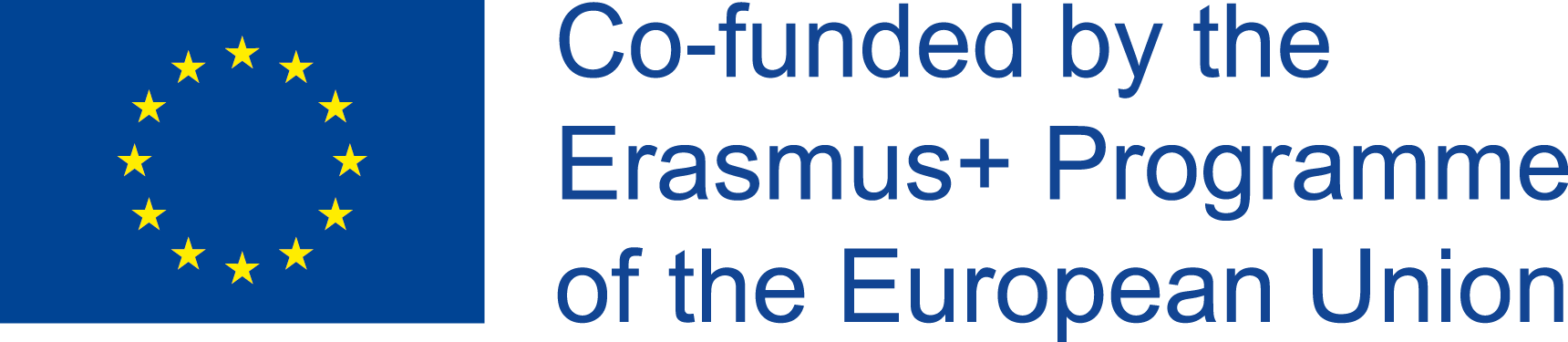 Unitatea 1. VIABILITATE FINANCIARĂ
Finanţarea
Sursele de finanțare sunt resursele lichide sau mijloacele de plată ale companiei pentru a răspunde nevoilor sale monetare.Sursele de finanțare implică achiziția de capital, fix și circulant.În funcție de faptul că Sursele de finanțare aparțin companiei sau aparțin terților din afara companiei (și, prin urmare, sunt necesare), există două tipuri:SURSE DE FINANȚARE PROPRI: acestea includ capitalul social, fondul de rambursare, rezervele și autofinanțarea.SURSE DE FINANȚARE: cele pe care compania le are pentru un anumit timp, după care are obligația de a plăti dobânzi și de a returna suma obținută.
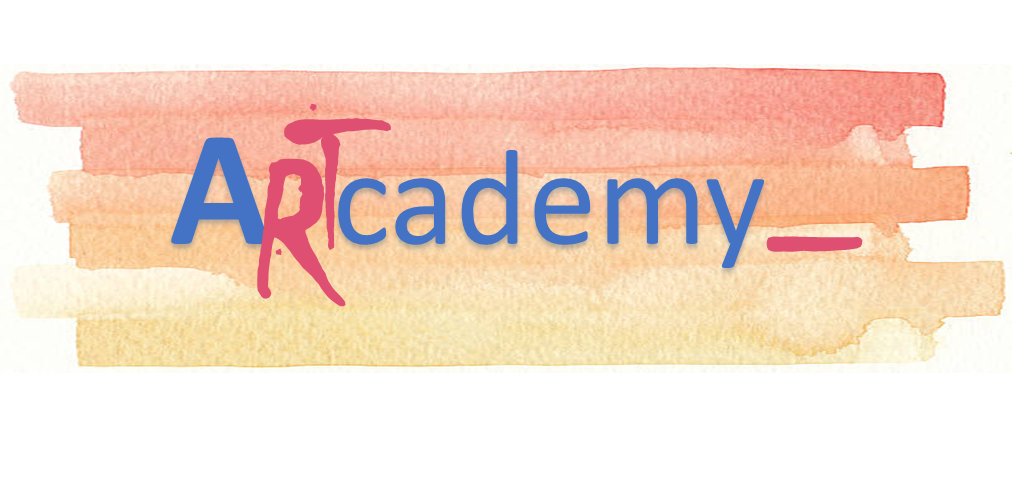 This Project has been funded with support from the European Commission. This publication reflects the views only of the author, and the Commission cannot be held responsible for any use which may be made of the information contained therein.
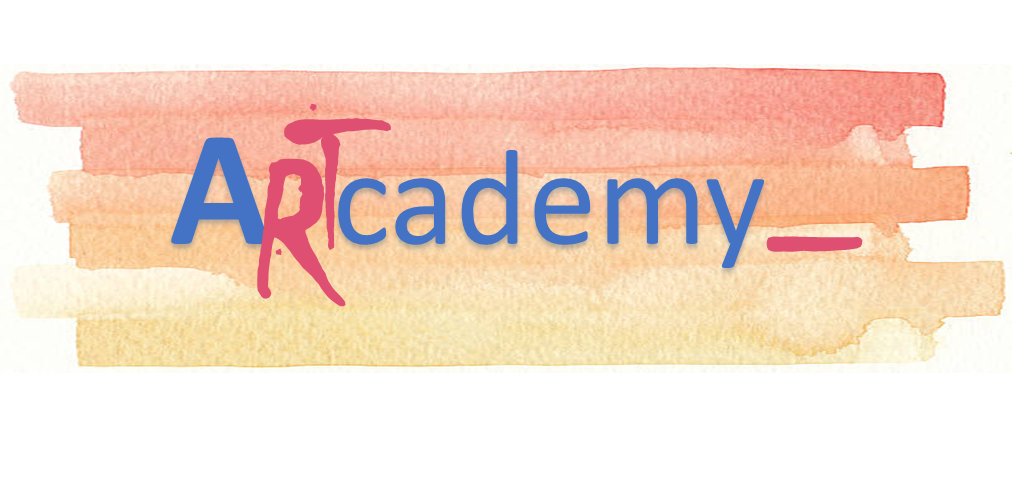 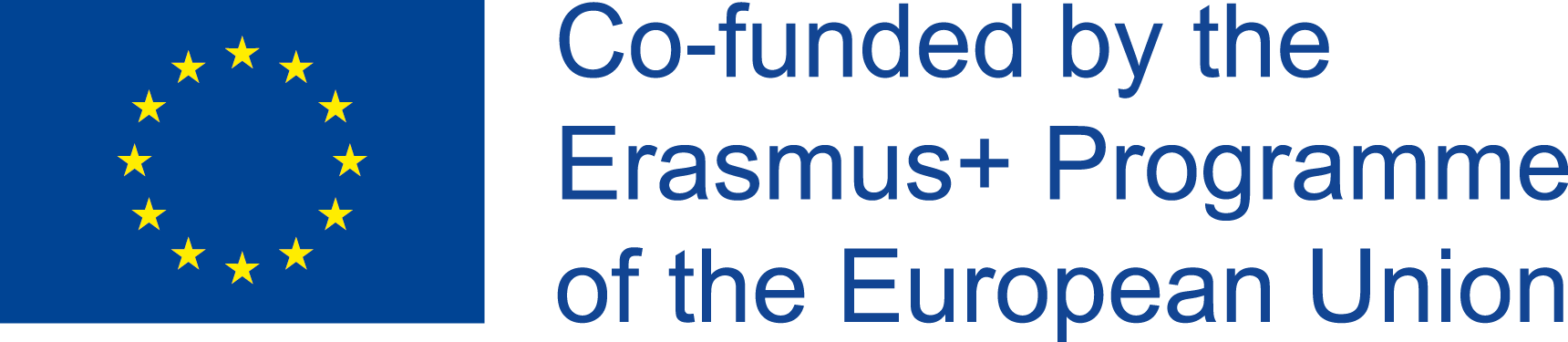 Modulul 2. VIABILITATE COMERCIALĂ
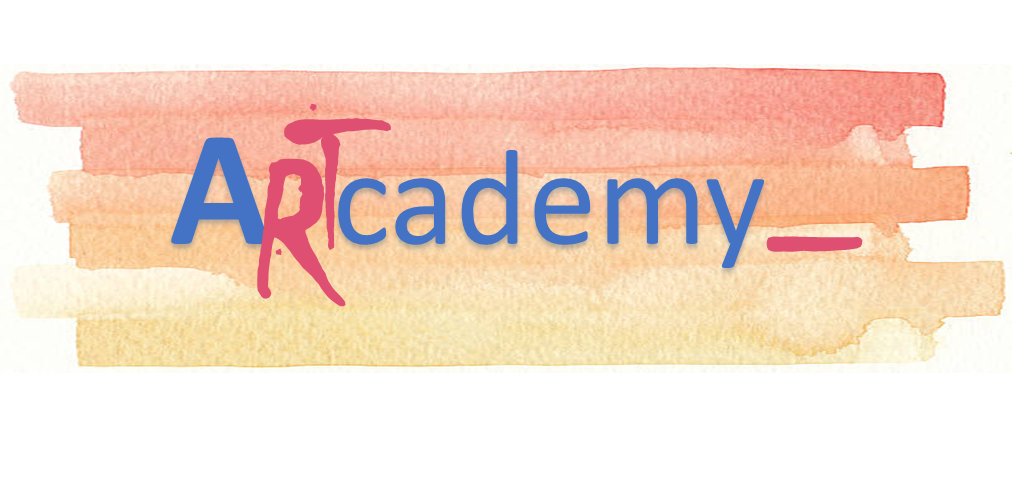 This Project has been funded with support from the European Commission. This publication reflects the views only of the author, and the Commission cannot be held responsible for any use which may be made of the information contained therein.
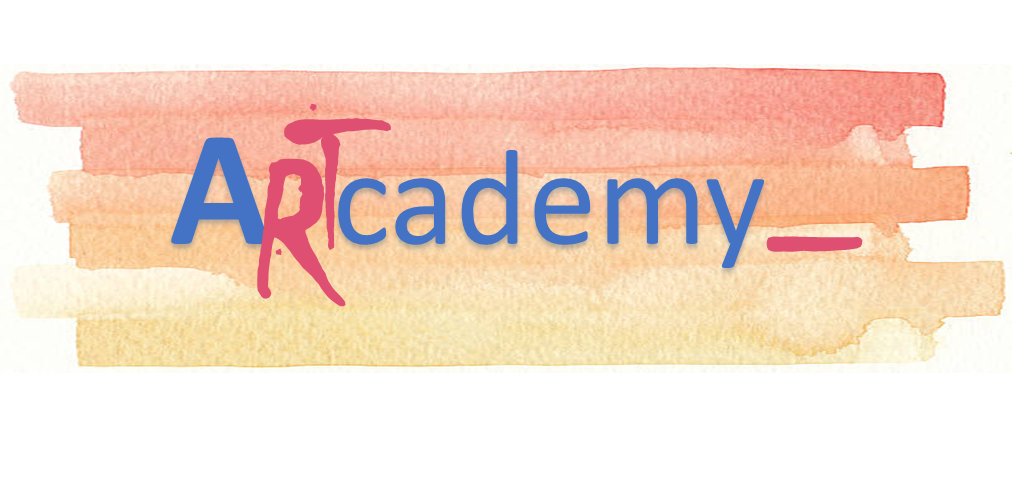 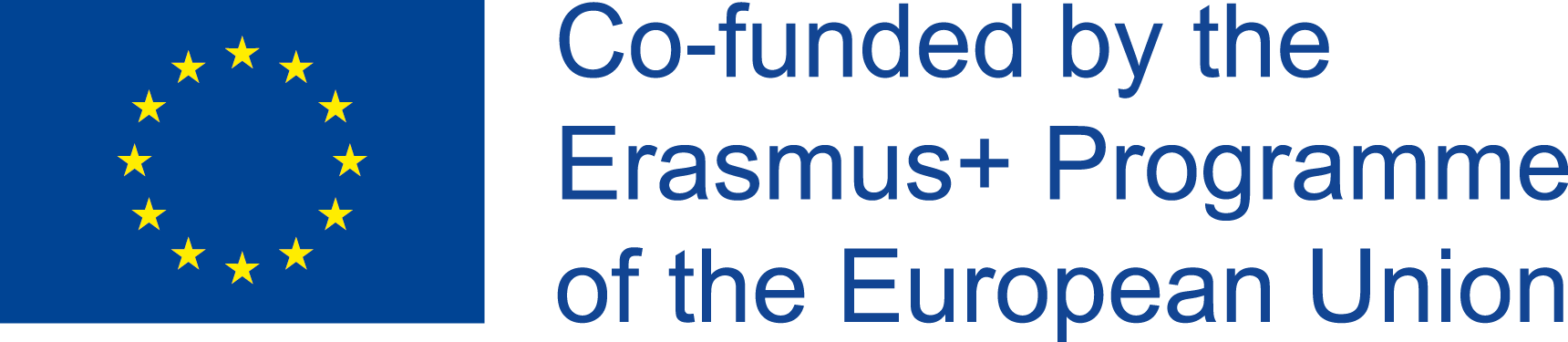 UNITATEA 2. VIABILITATE COMERCIALĂ
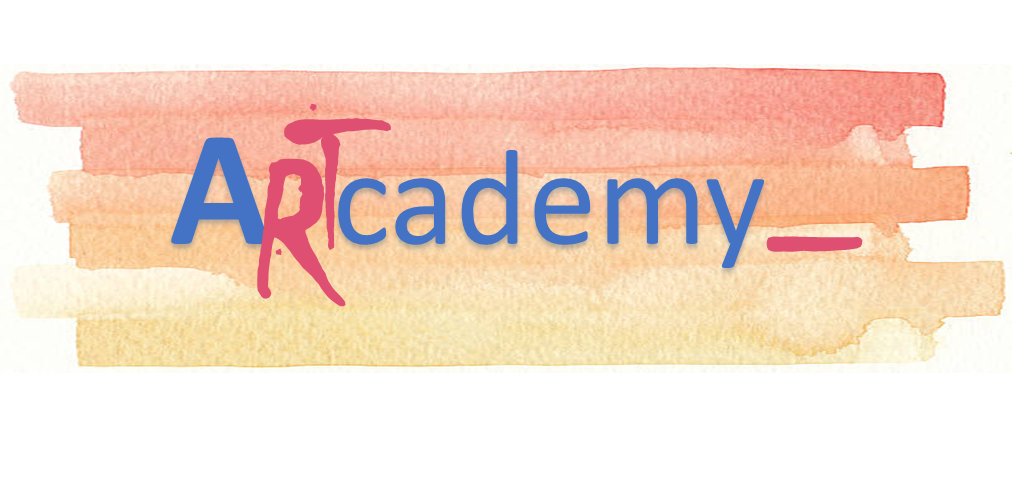 This Project has been funded with support from the European Commission. This publication reflects the views only of the author, and the Commission cannot be held responsible for any use which may be made of the information contained therein.
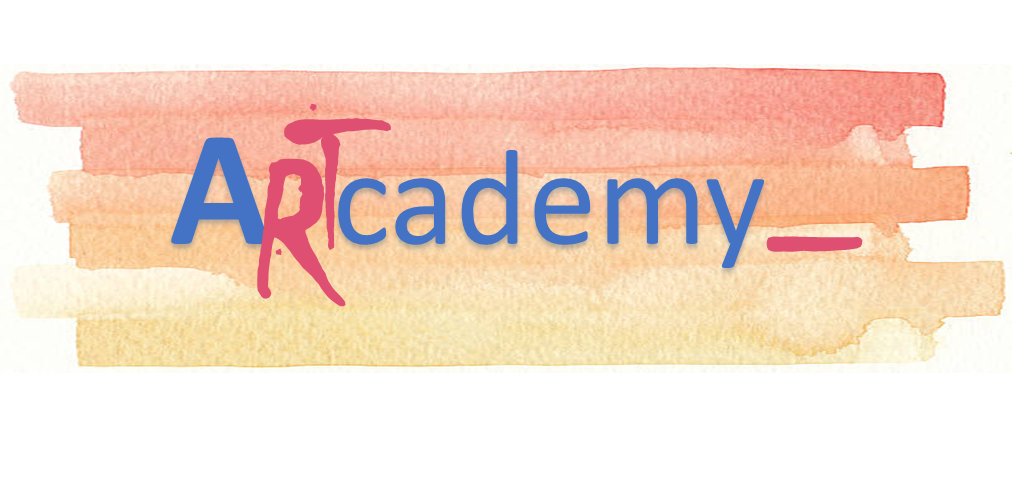 Paşi cheie
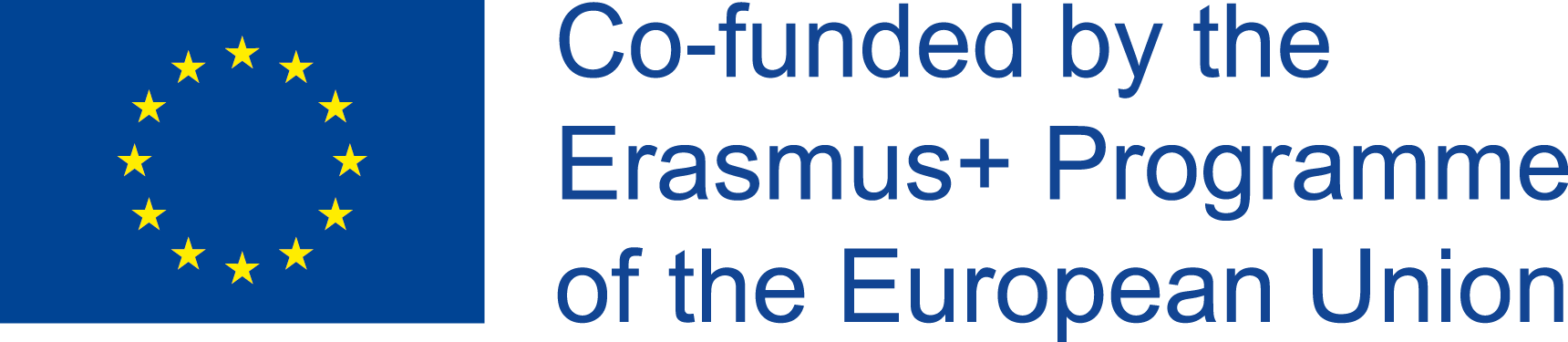 Unitatea 2. VIABILITATE COMERCIALĂ
Observa:• Analizați schimbările pieței• Adaptați-vă la noile tendințe• Înțelegeți clienții noiCrează:• Căutați elementul diferențial• Reglați ingeniozitatea și creativitatea • Definiți formula de vânzare• Combinați instrumente tradiționale de marketing și instrumente neconvenționaleVinde:• Ajungeți la clienti diferiti• 1,2,3 Plan de acțiune de vânzareAscultați piața și clienții, observați și nu întrebați și, deși tentația este să vindeți totul, este bine să concentrați forța de vânzări pe ceea ce vă interesează cel mai mult.
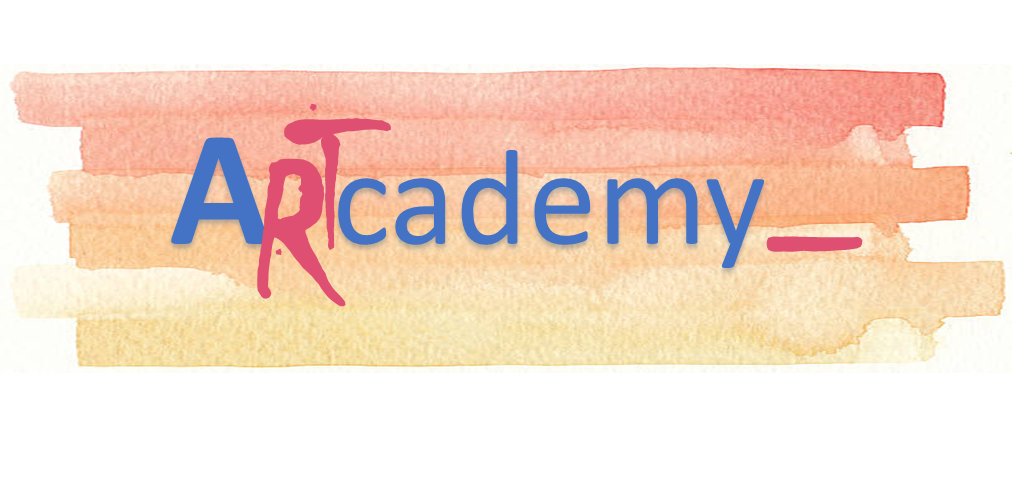 This Project has been funded with support from the European Commission. This publication reflects the views only of the author, and the Commission cannot be held responsible for any use which may be made of the information contained therein.
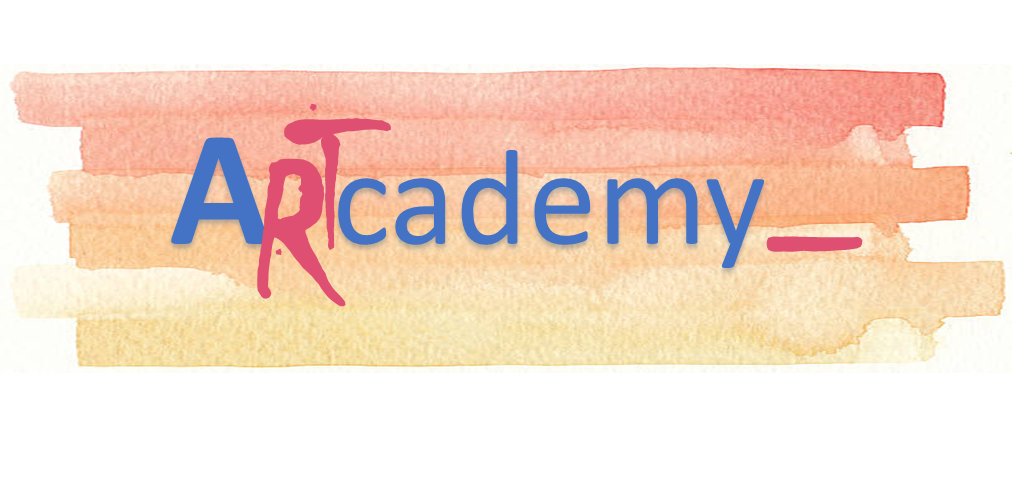 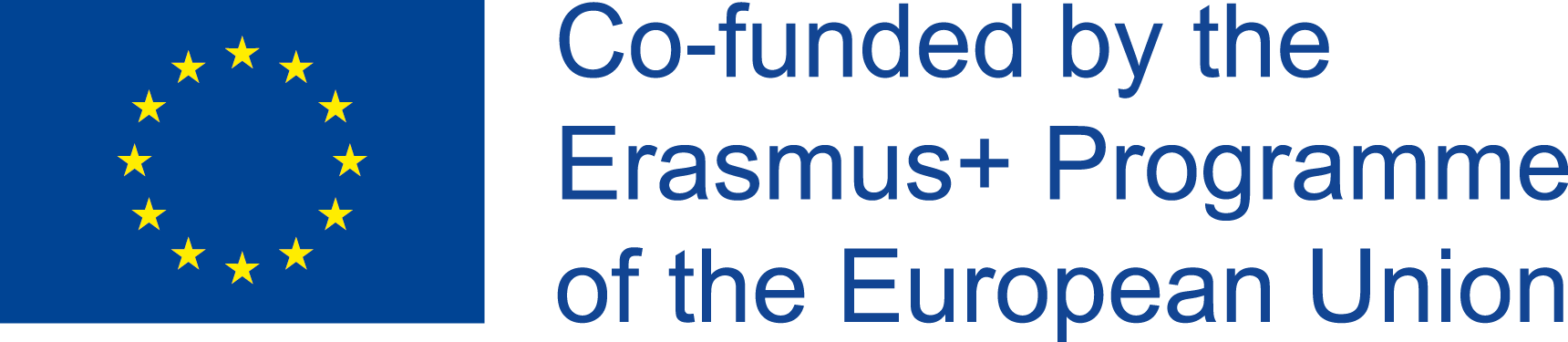 VĂ MULŢUMESC!